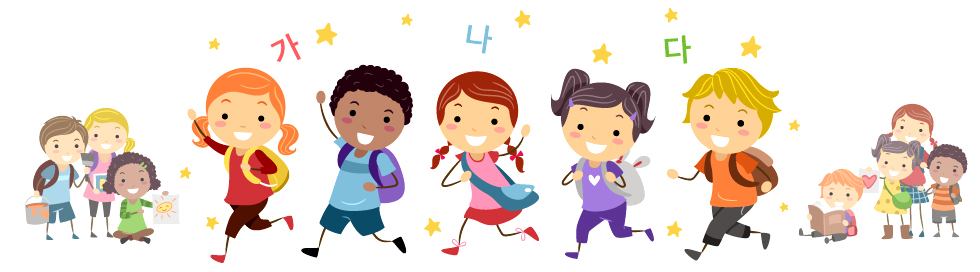 탈라하시한글학교
2019년 가을학기 개강안내
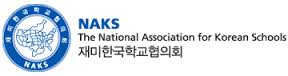 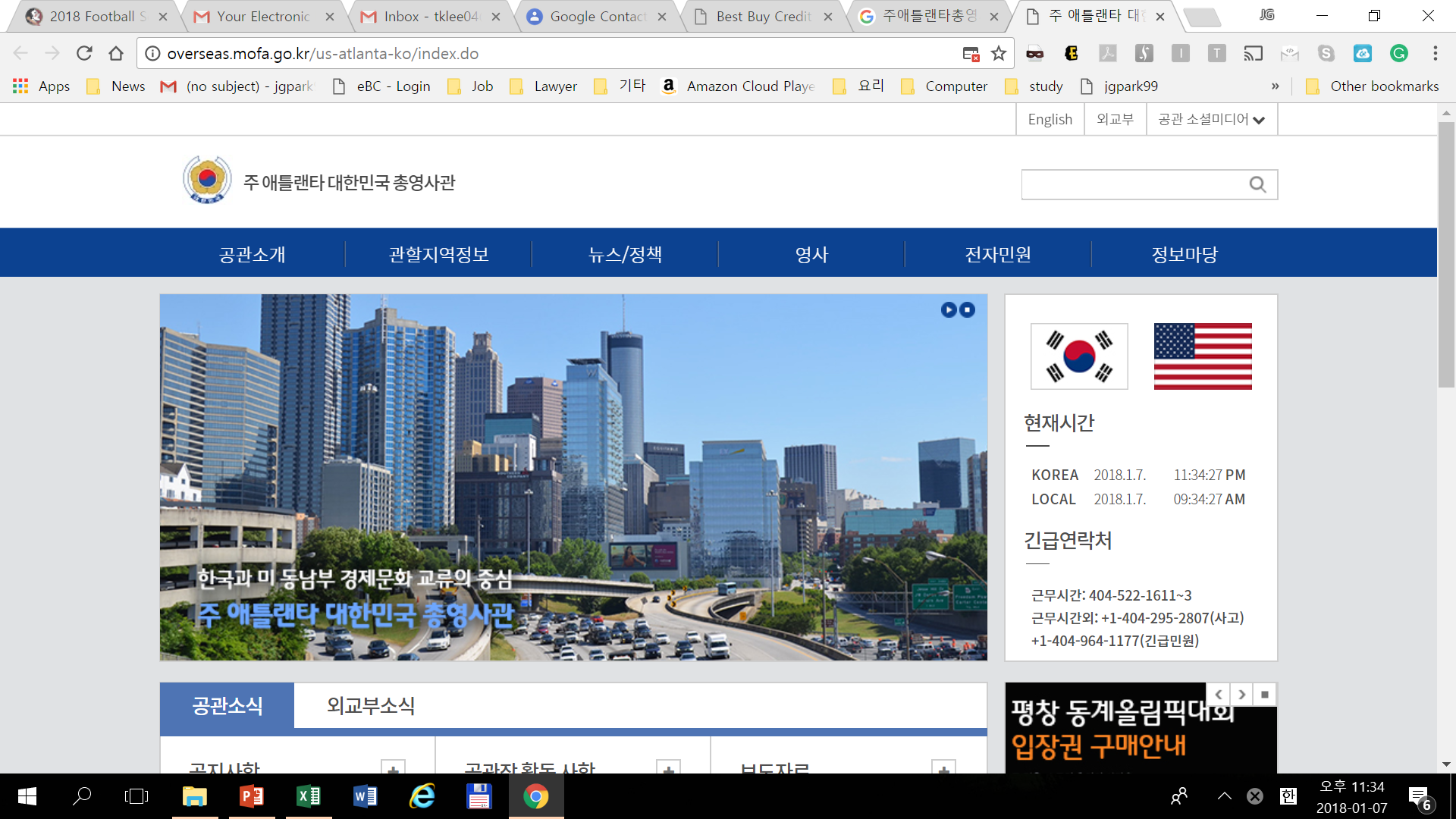 탈라하시한글학교는 아틀란타 총영사관과 재미한국학교 플로리다 지역협의회 회원 학교입니다.